Un Nuevo Mundo
Por todos lados escucho que la vida y el país ya no será el mismo, que habrá un antes y un después de la pandemia. 

¿Será esto cierto?

Que tal si nos preguntamos: 

Qué cosas, concretamente, haré diferente después que pase la pandemia sanitaria?
¿Serán cosas para lograr ser una mejor persona?
¿Serán cosas para ser un mejor Ciudadano?
¿Serán cosas para ser un mejor Empresario?

“Nuestro mundo solo cambiará si nosotros cambiamos”
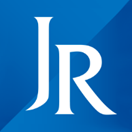 A las Universidades y estudiantes de Finanzas, Gerencia y Estrategia
Las Universidades tienen mucho que aportar para hacer frente a la “Pandemia Económica” que enfrentará el país.  
Equipos de trabajo Universitarios  podrán ser los médicos de las empresas, las ayudaran a  evitar despidos y su cierre.  Con su energía y juventud y nuevas ideas también podrán crear nuevos negocios.
A las Universidades y estudiantes de Finanzas, Gerencia y Estrategia
Es momento de ser generadores de Innovaciones.

De ser Motores y no VagonesEs momento de vacunarnos contra el “MAL DE ESPERA”.
NO podemos esperar porque ahora NADIE nos puede ayudar,
NADIE vendrá a resolvernos nuestros problemas.
Tenemos que hacer que las cosas sucedan, no es tiempo de sentarse a esperar a ver si suceden..